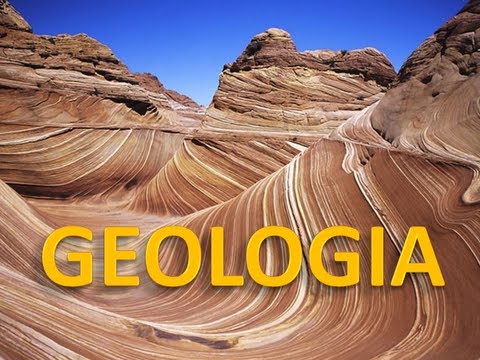 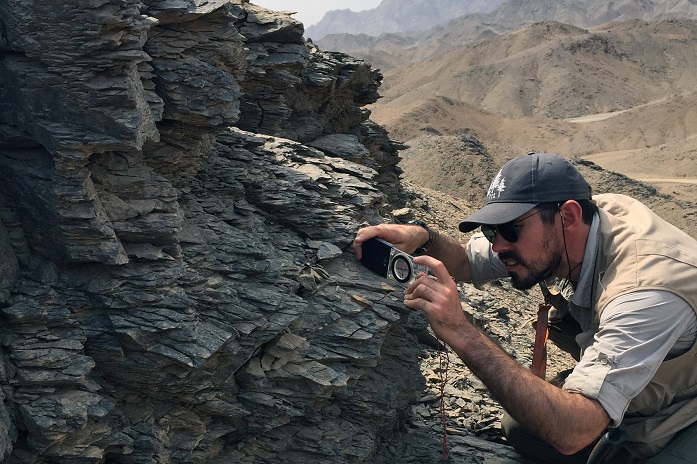 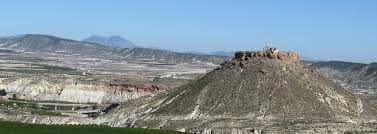 2º BACHILLERATO
TEMA 1.- MÉTODOS DE ESTUDIO Y ORIGEN DE LA TIERRA
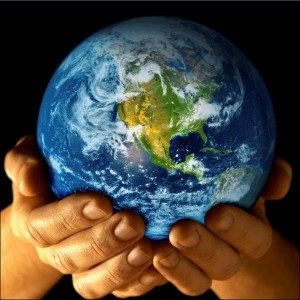 1.- DEFINICIÓN DE GEOLOGÍA
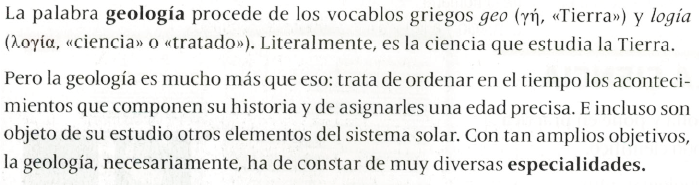 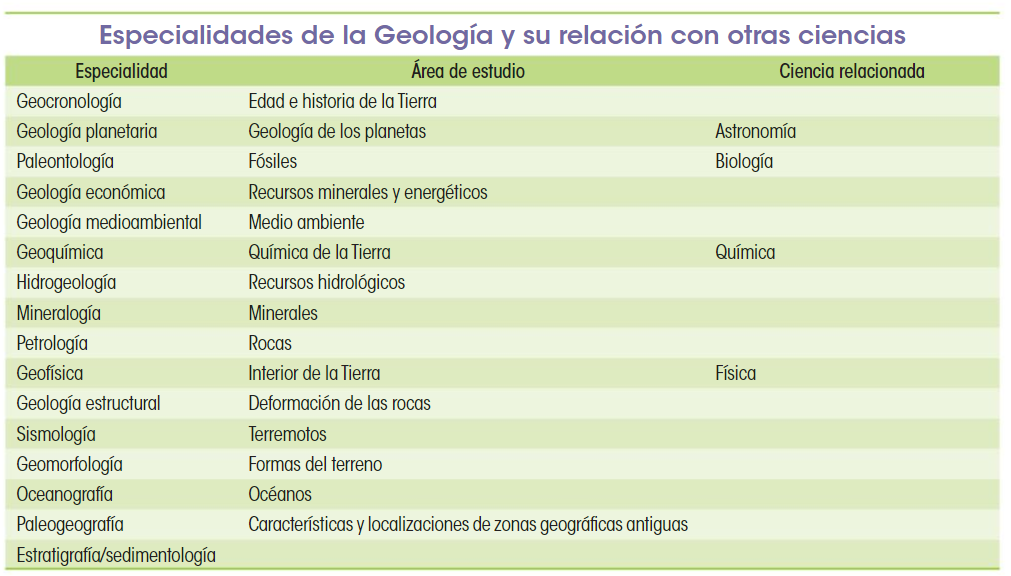 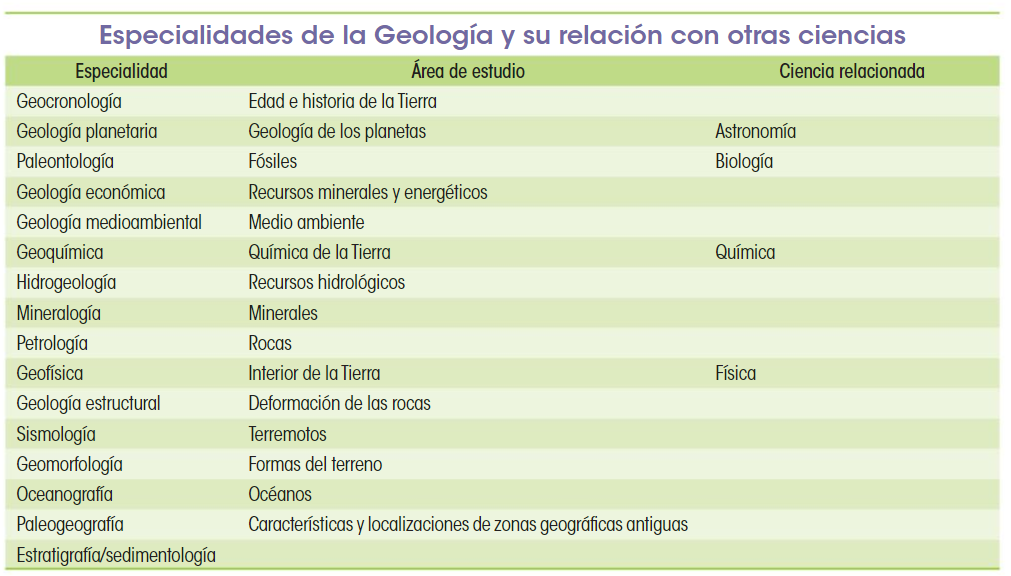 2.- EL MÉTODO CIENTÍFICO EN GEOLOGÍA
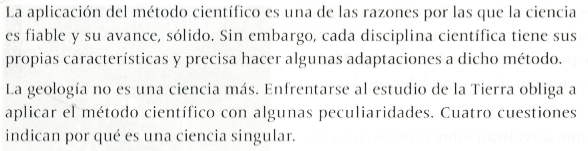 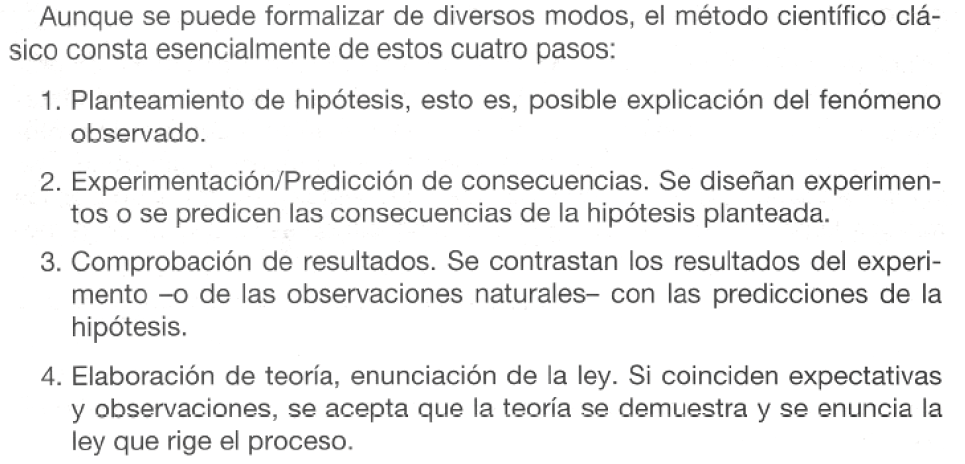 2.- EL MÉTODO CIENTÍFICO EN GEOLOGÍA
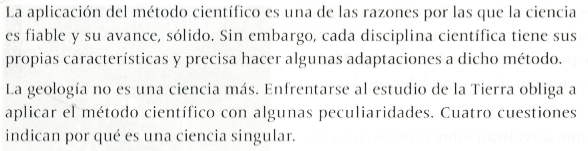 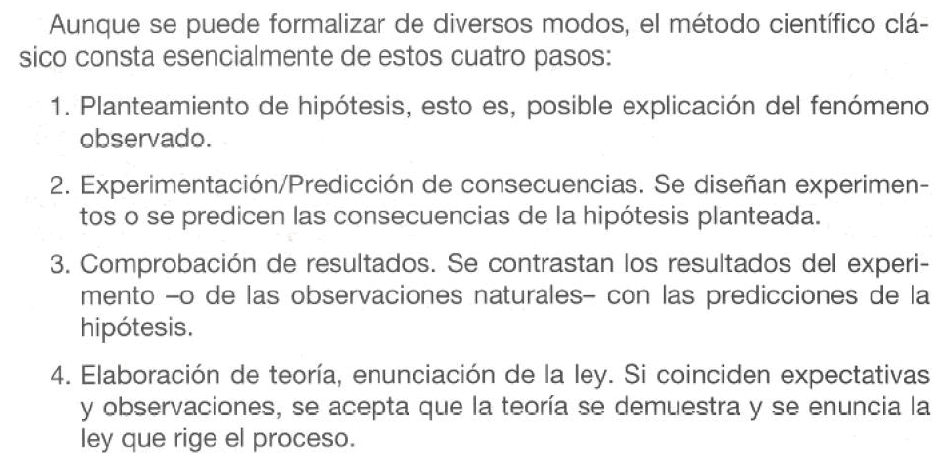 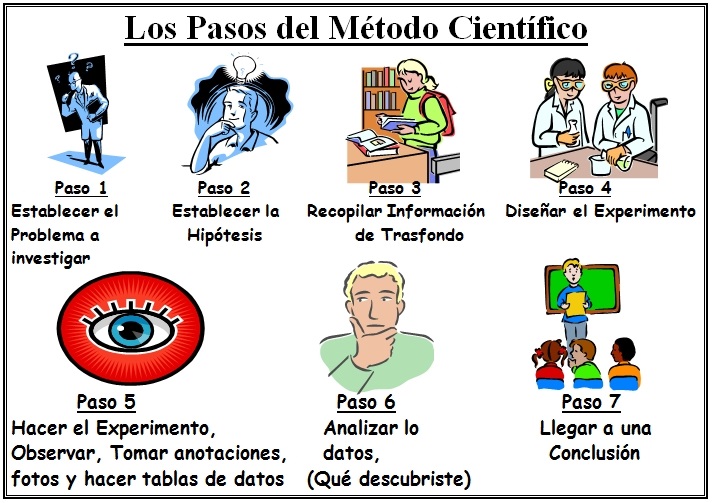 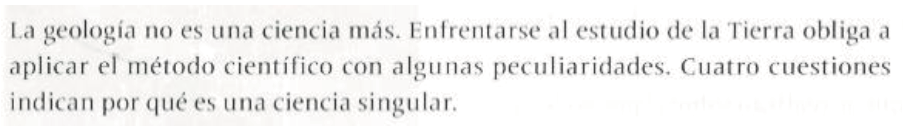 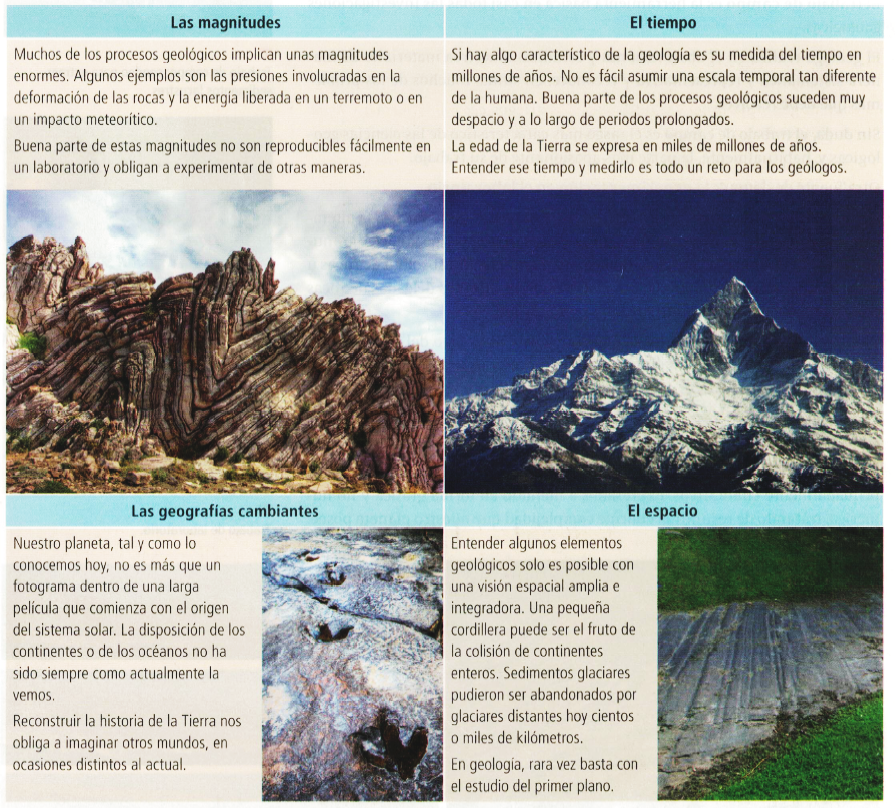 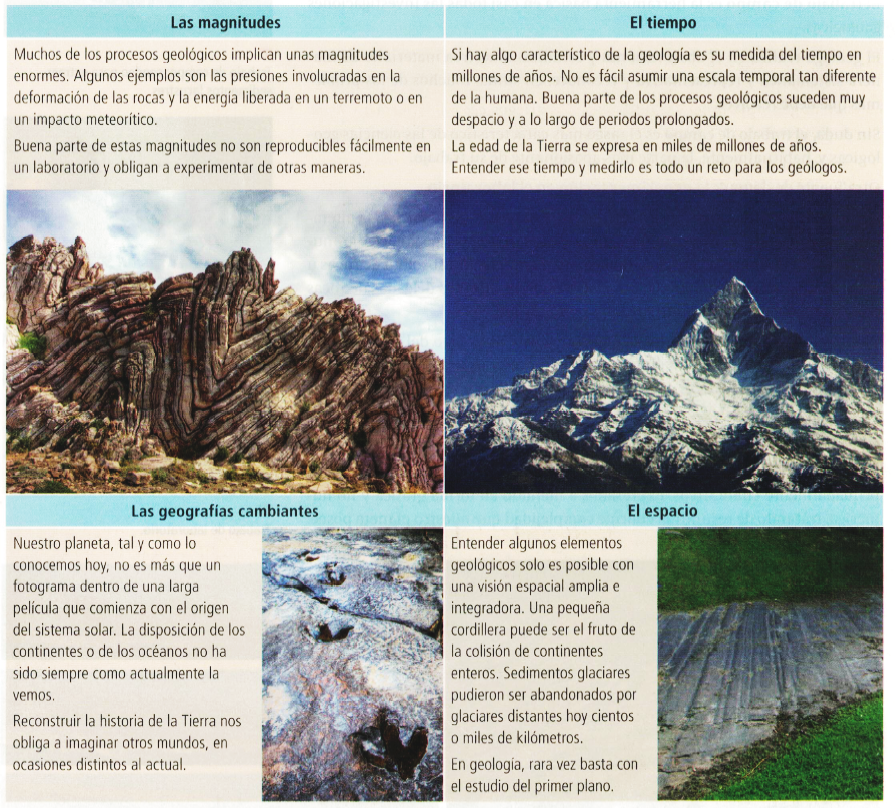 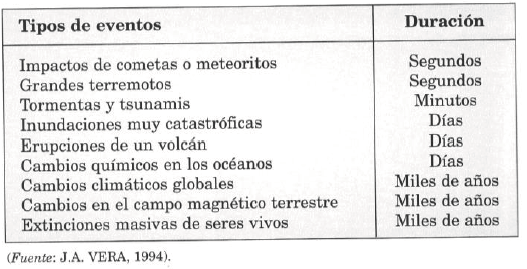 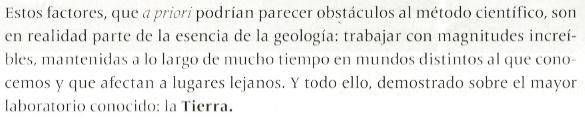 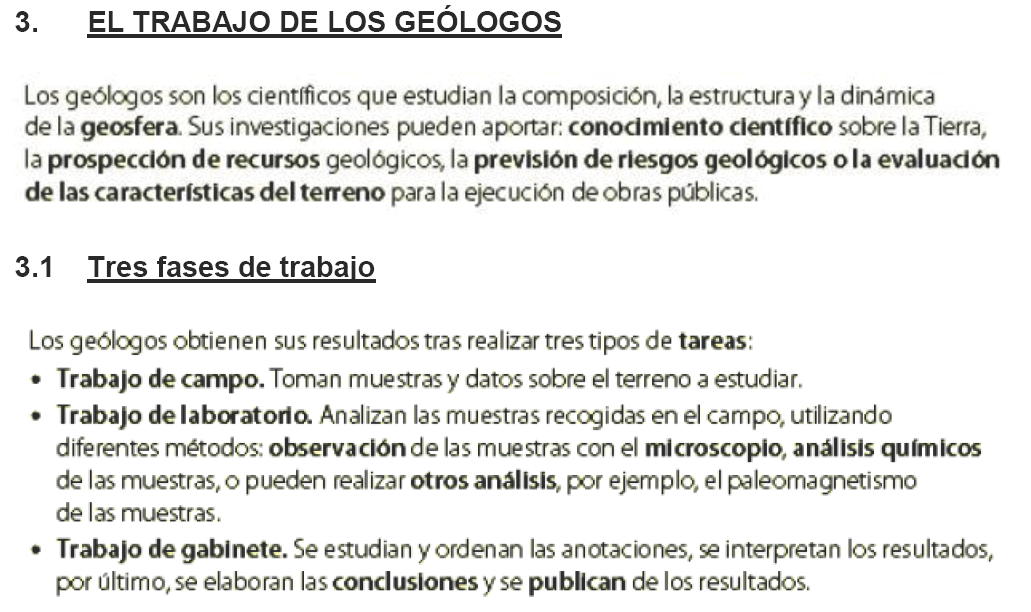 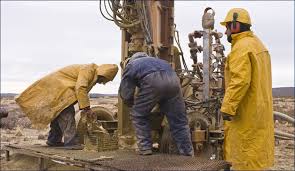 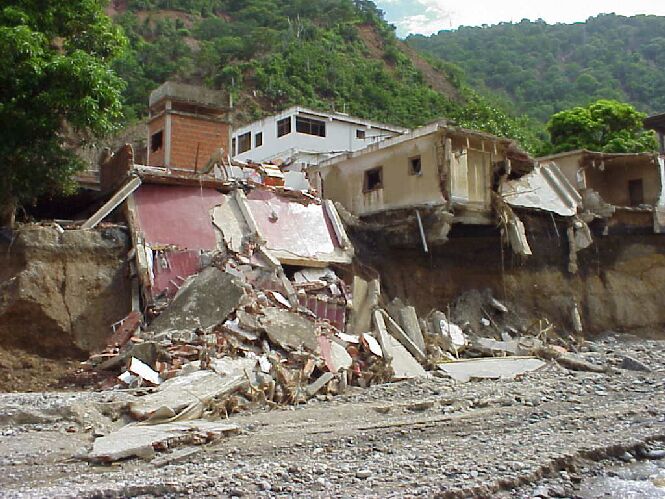 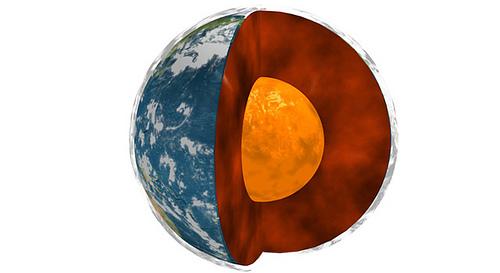 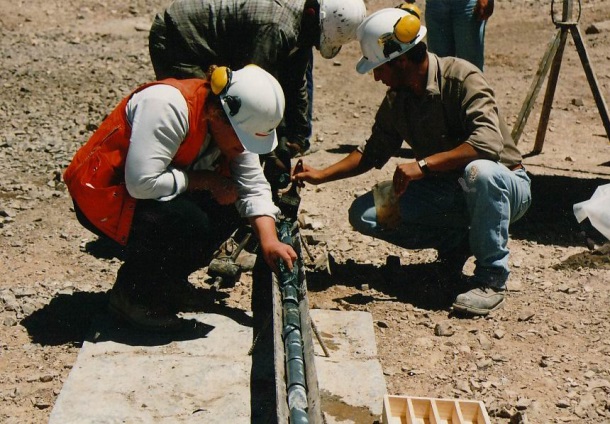 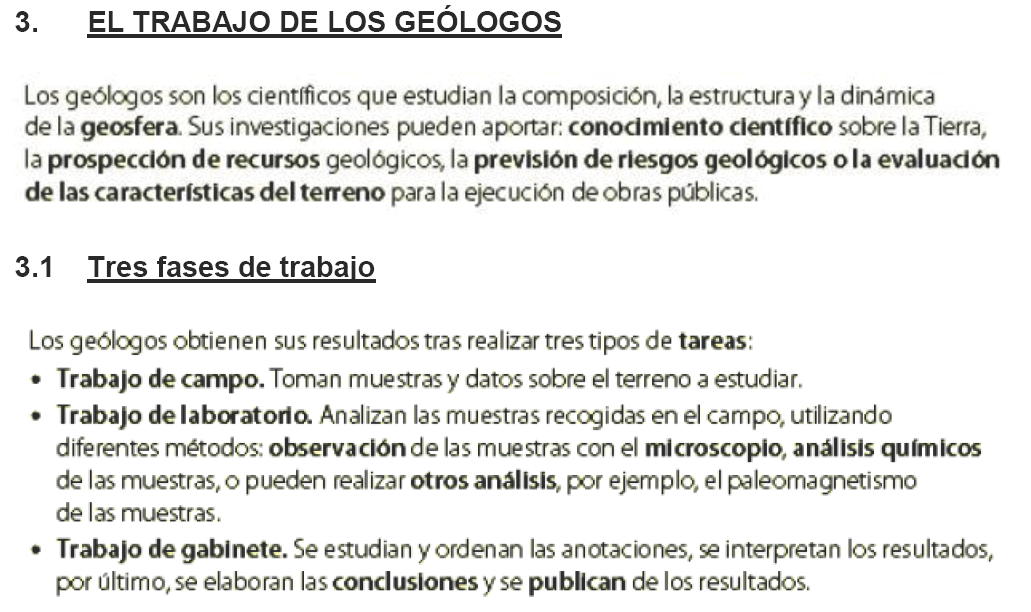 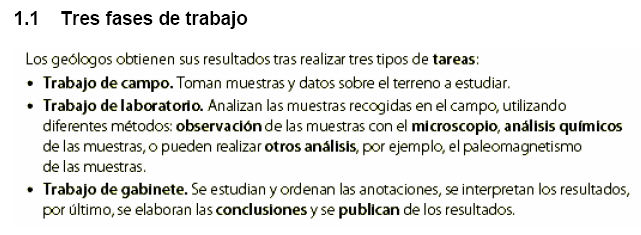 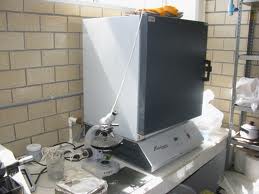 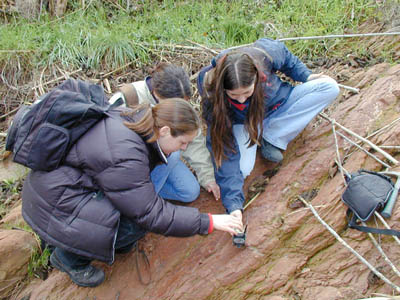 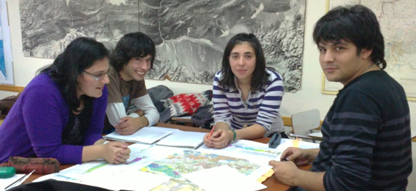 3.1.1- El trabajo de campo
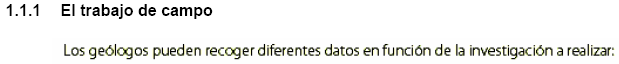 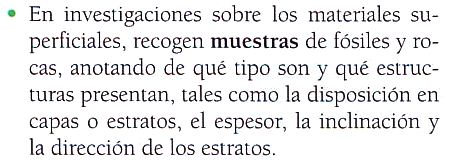 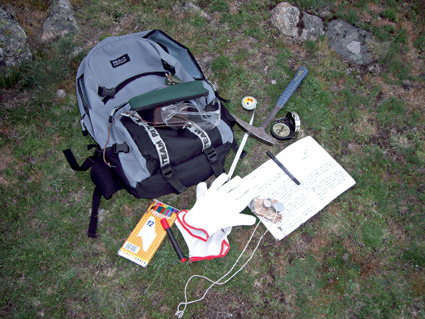 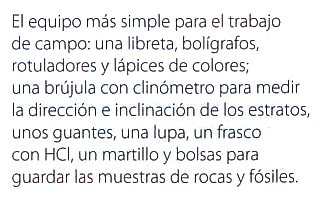 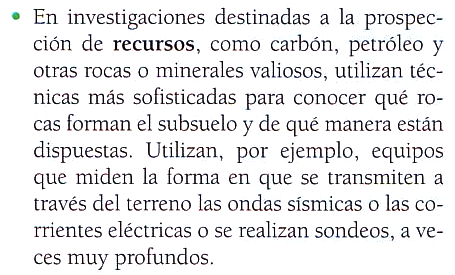 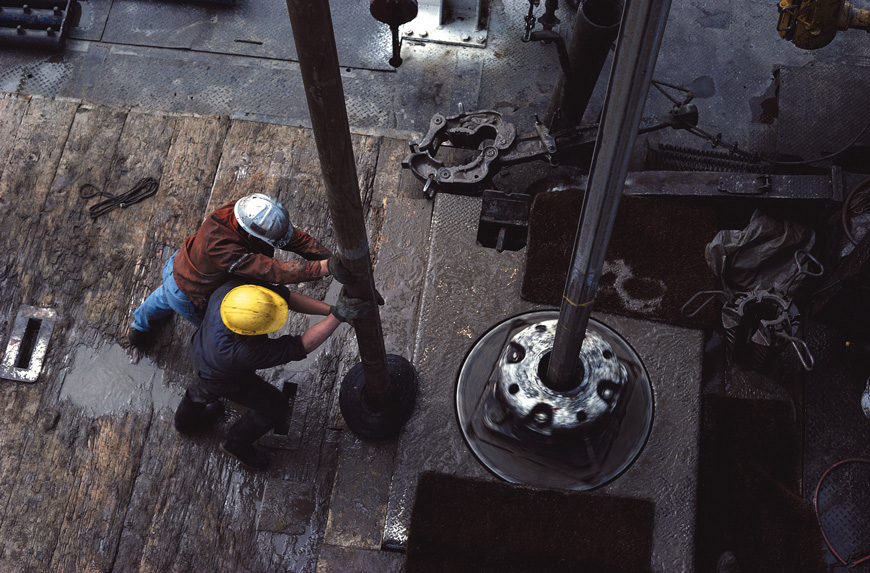 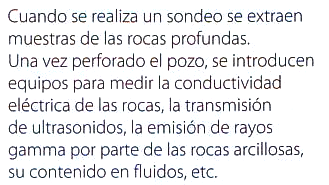 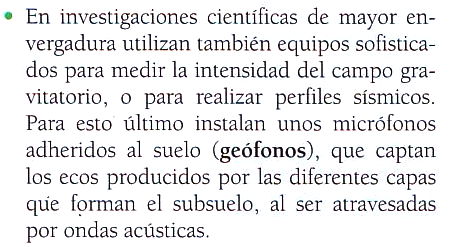 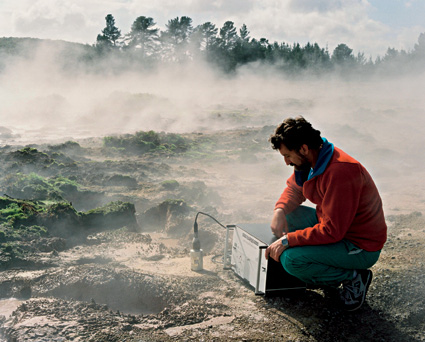 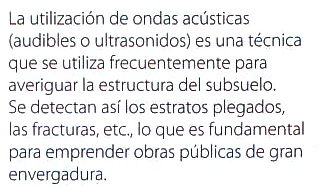 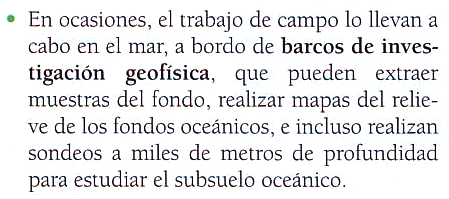 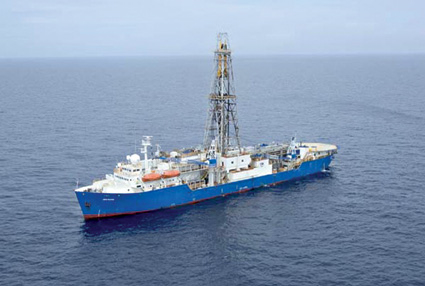 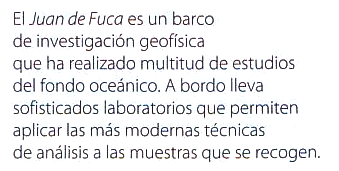 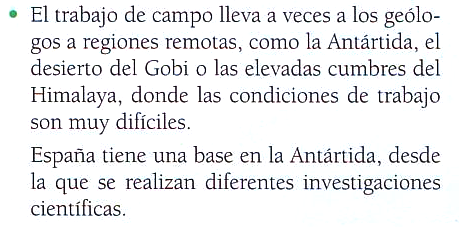 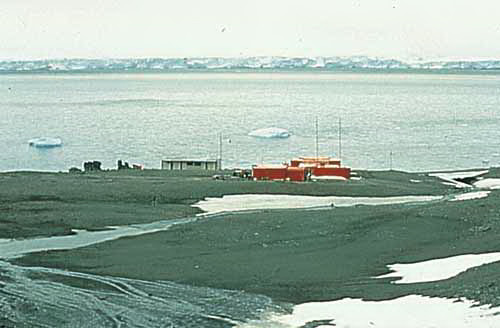 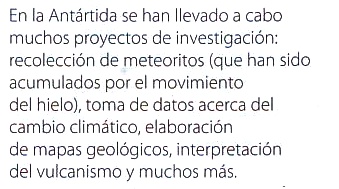 3.1.2- El trabajo de laboratorio y de gabinete
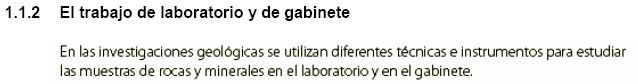 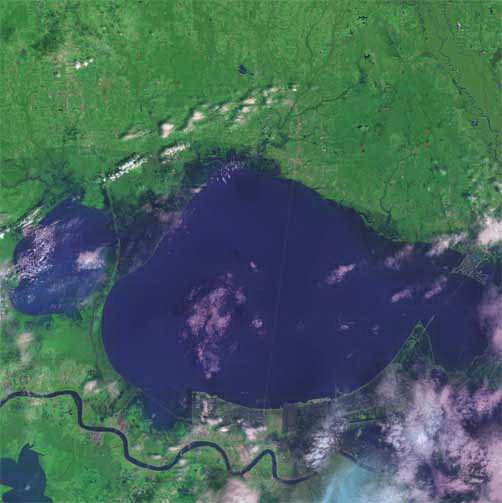 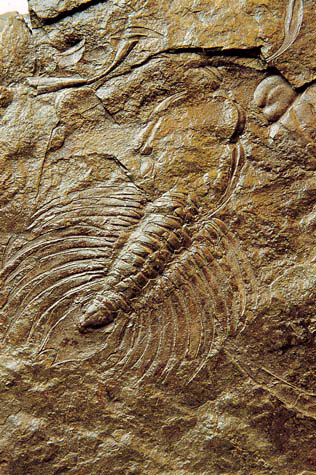 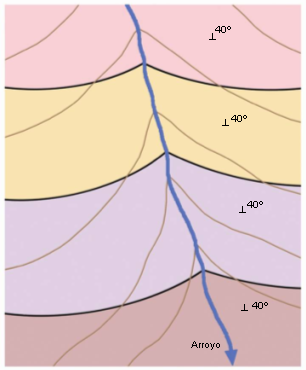 Observación de fotografías aéreas o de satélite
Clasificación de fósiles
Estudio de mapas geológicos
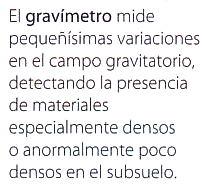 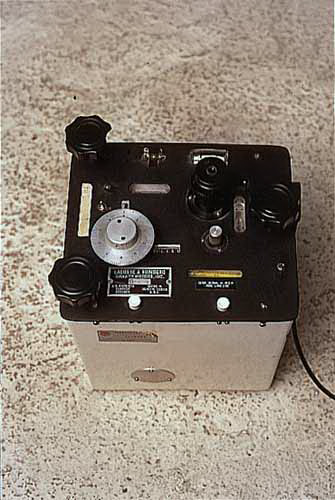 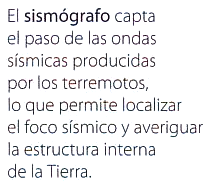 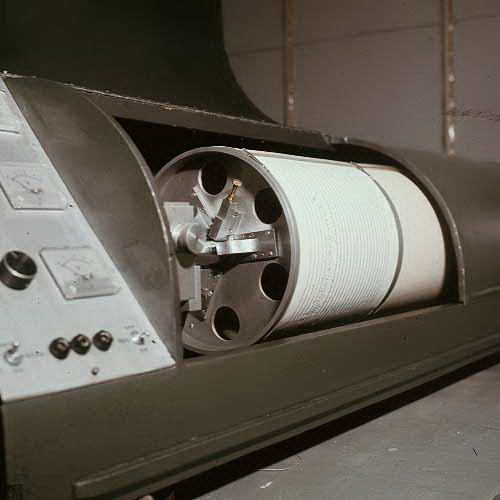 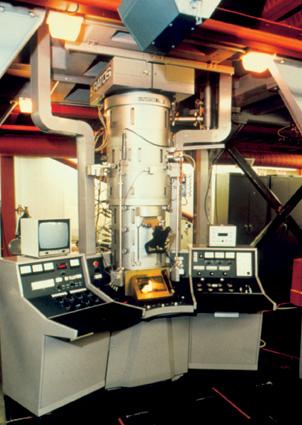 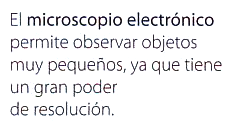 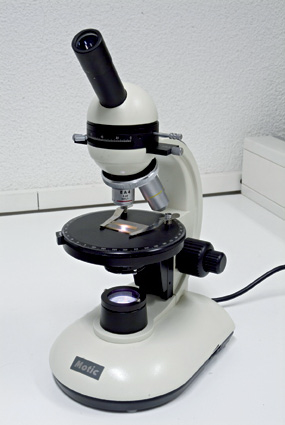 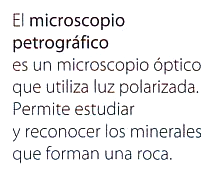 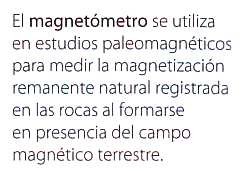 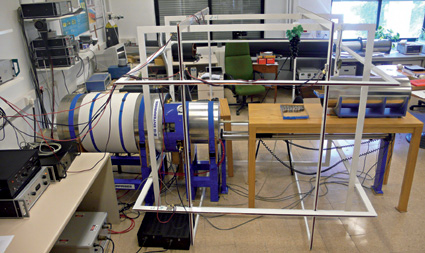 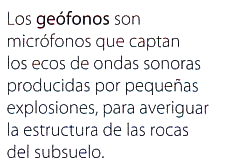 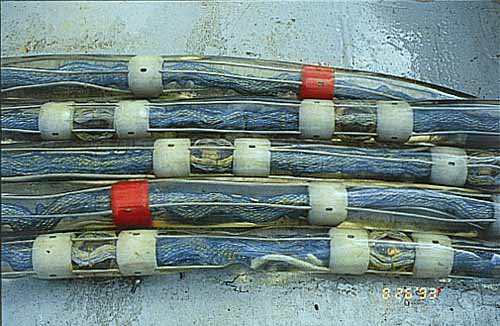 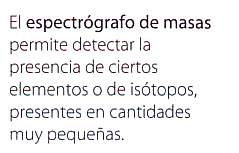 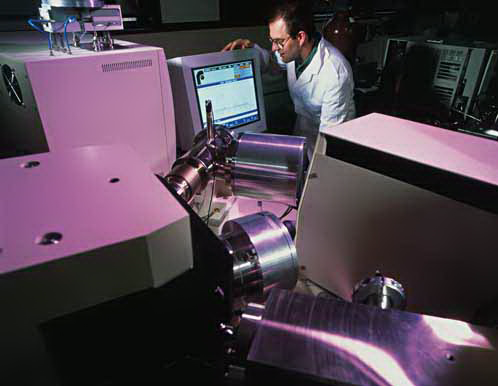 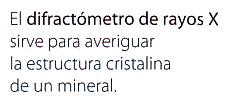 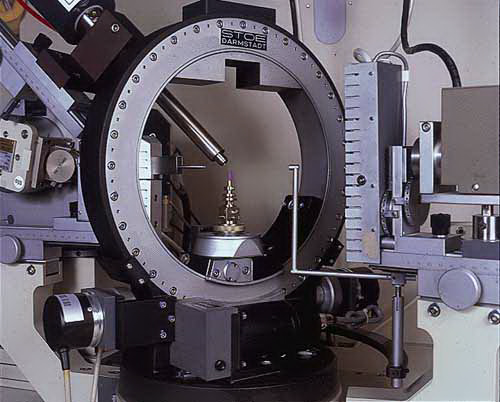 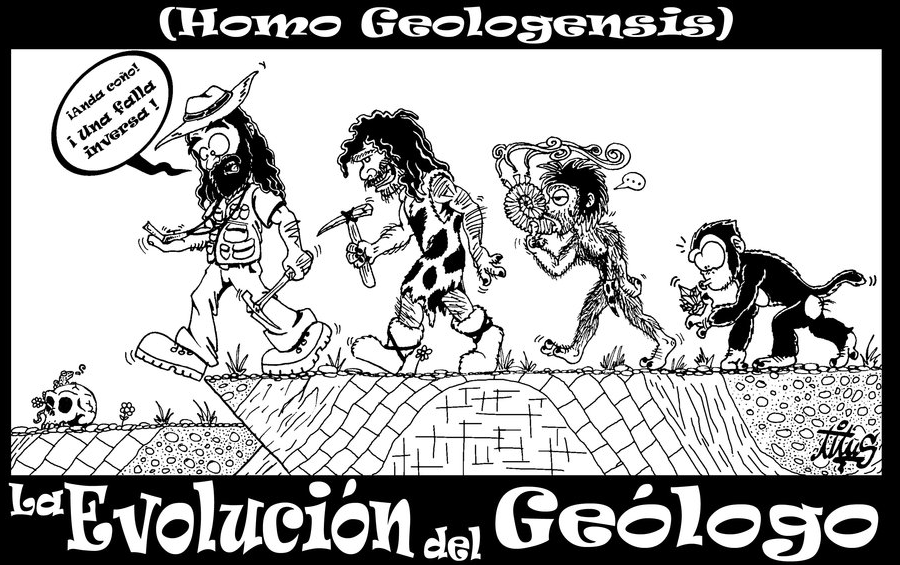 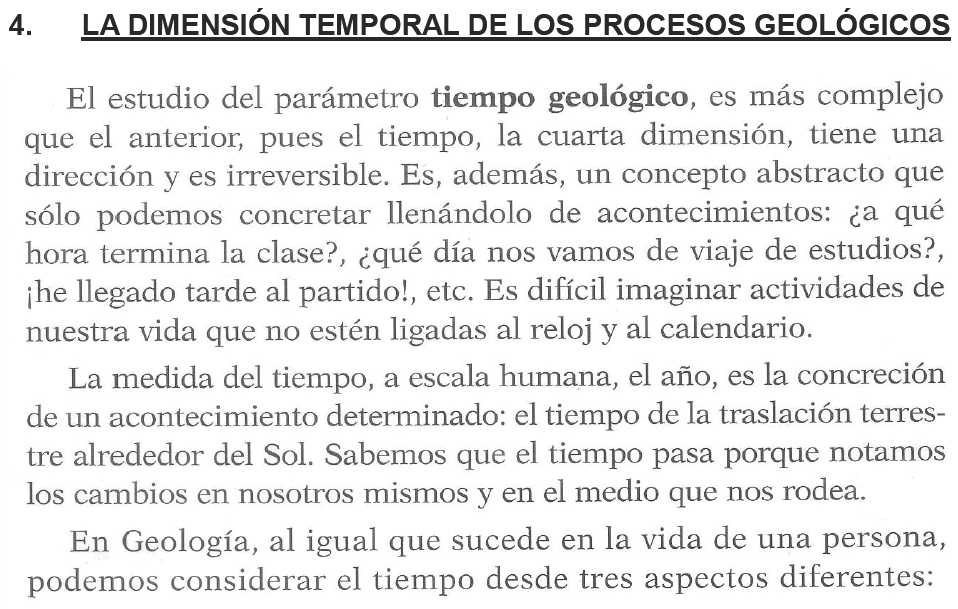 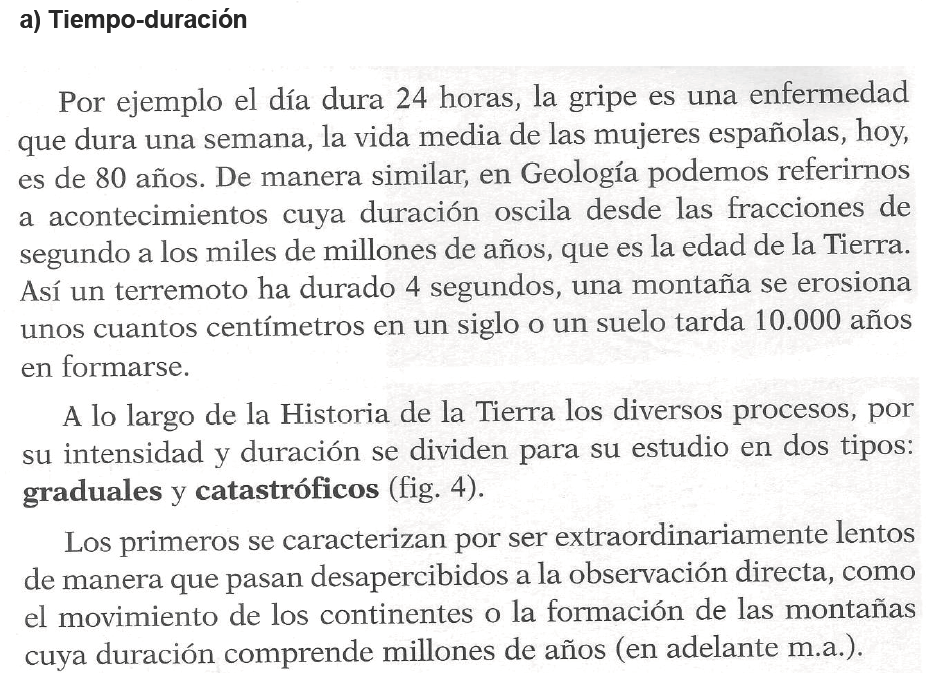 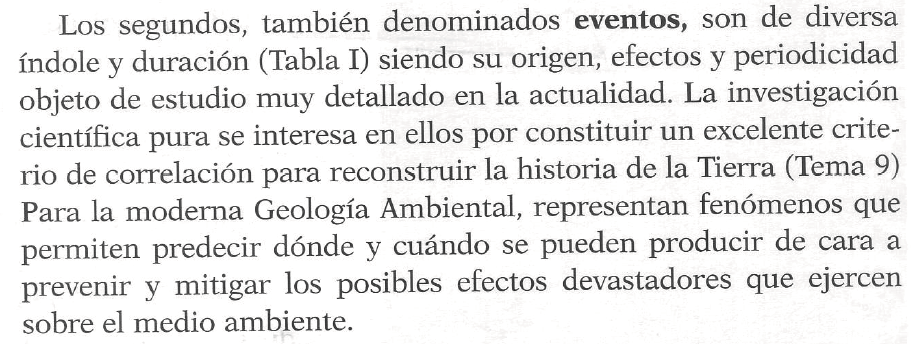 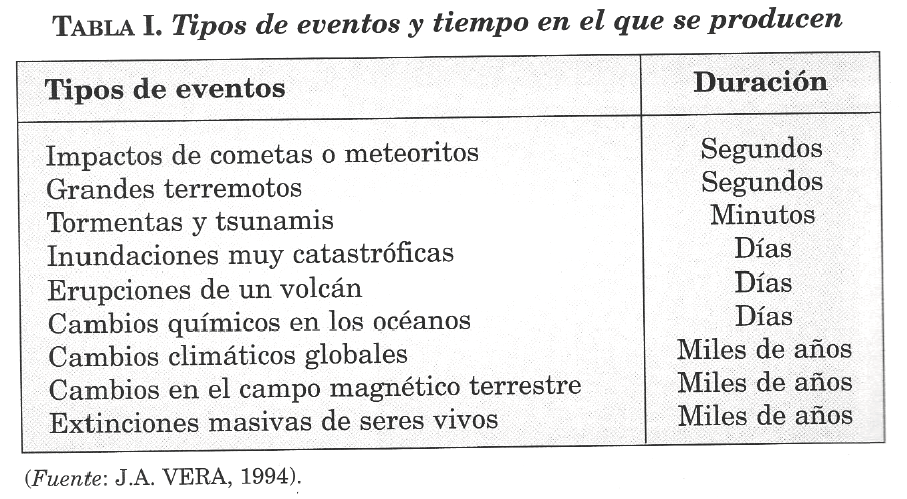 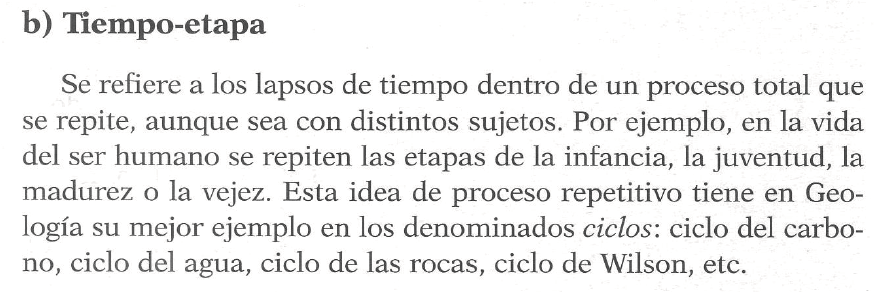 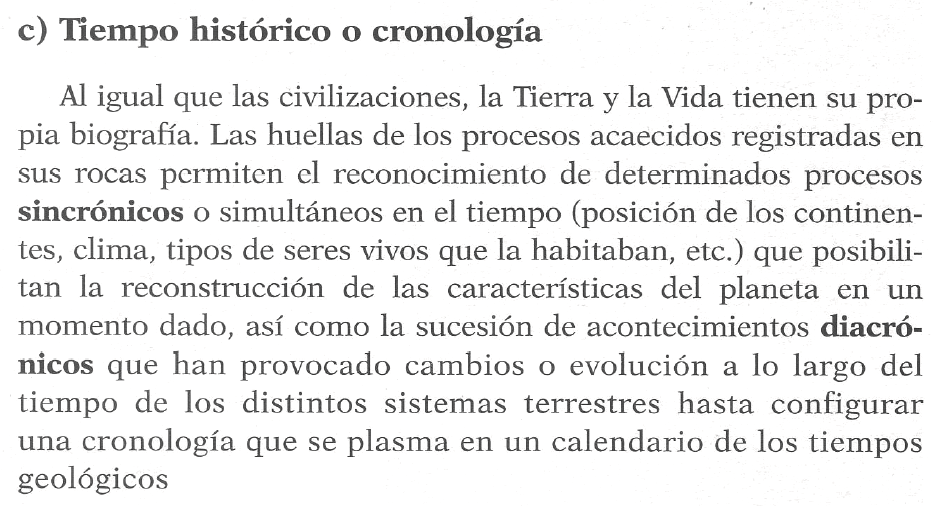 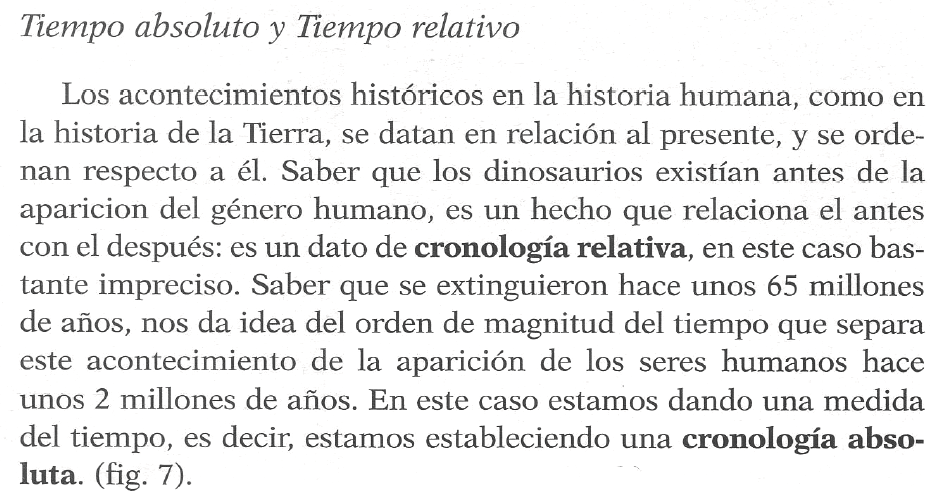 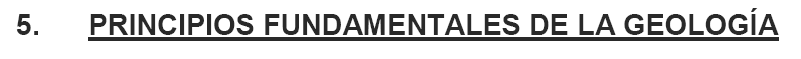 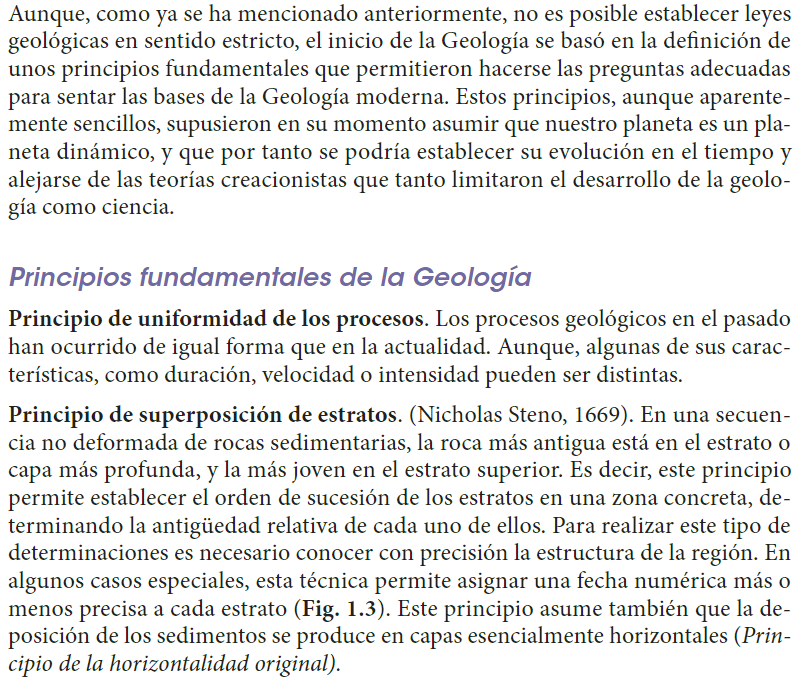 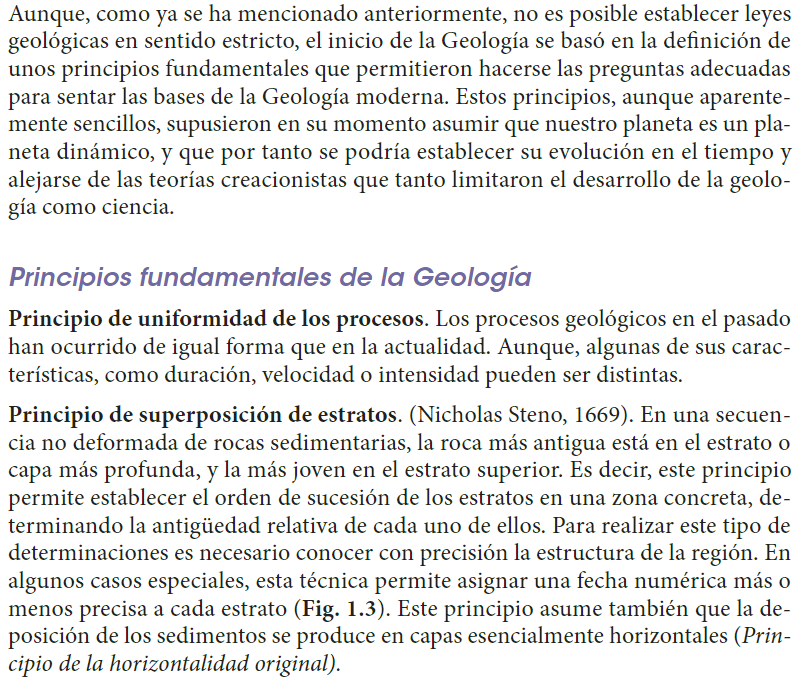 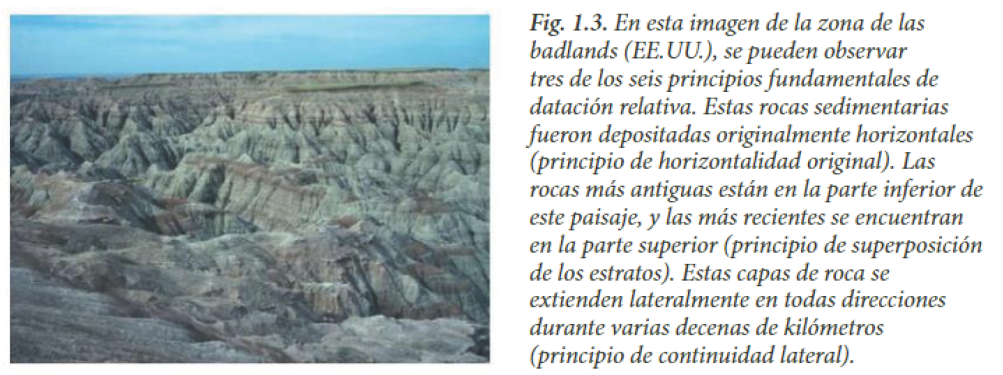 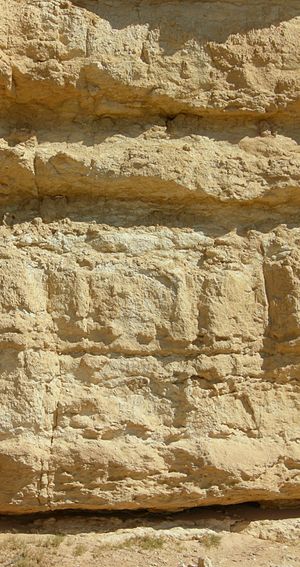 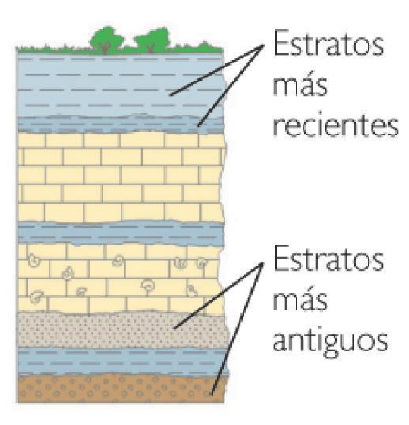 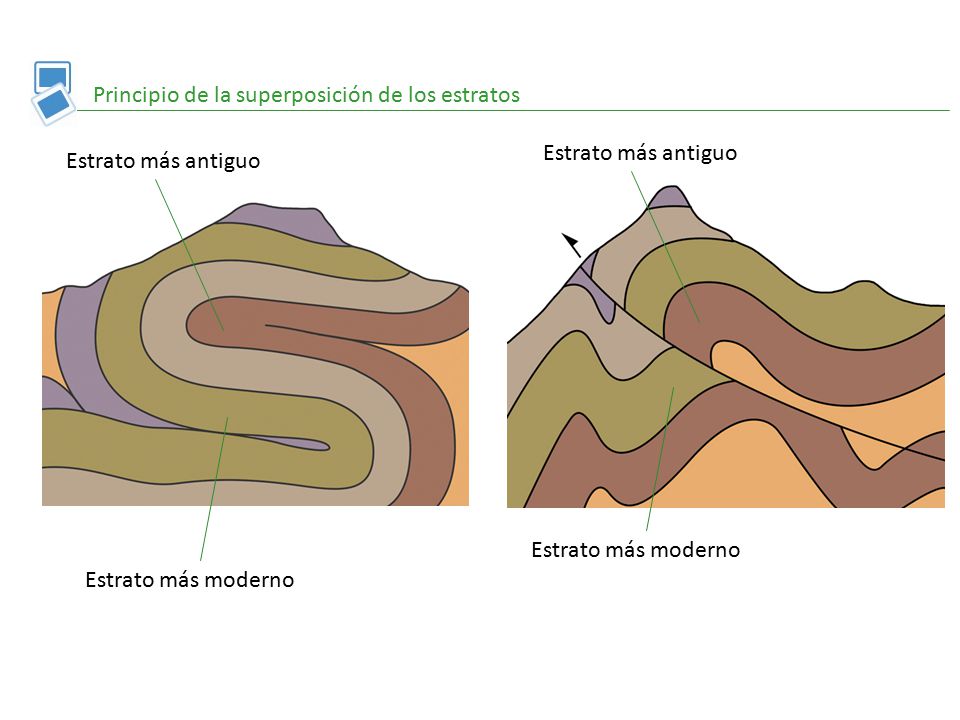 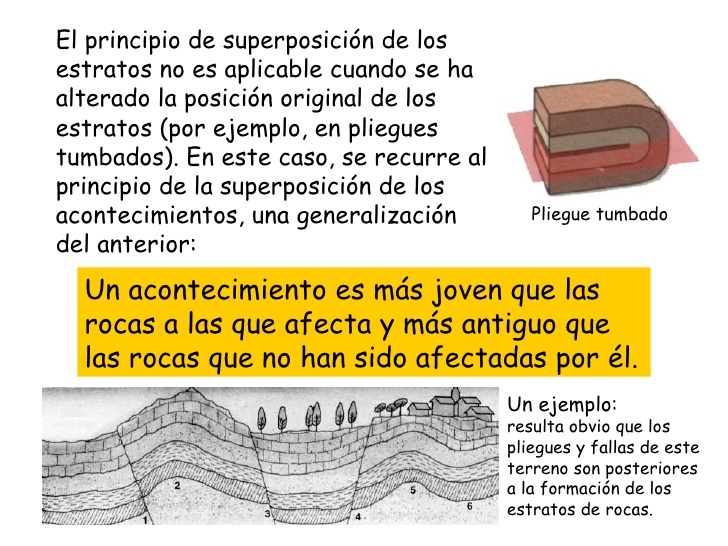 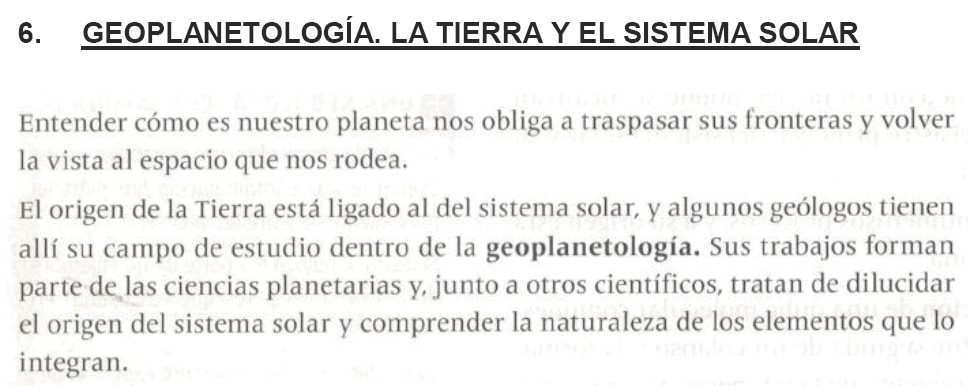 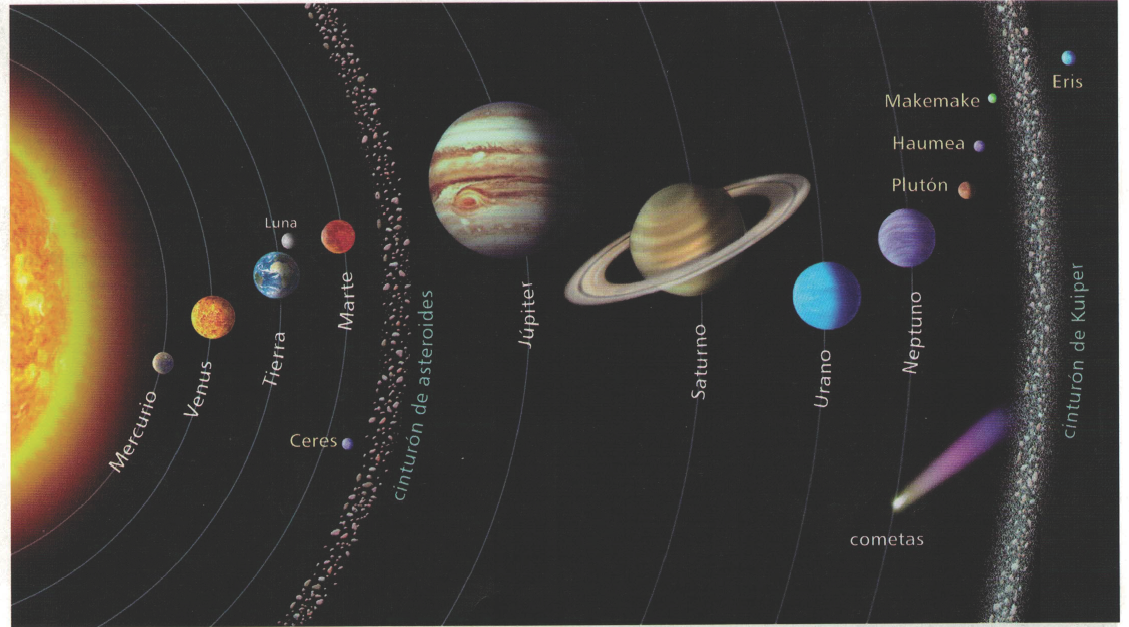 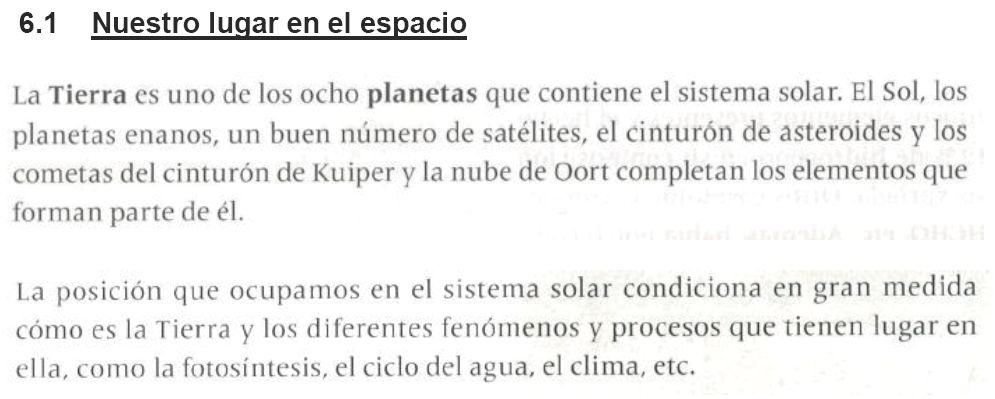 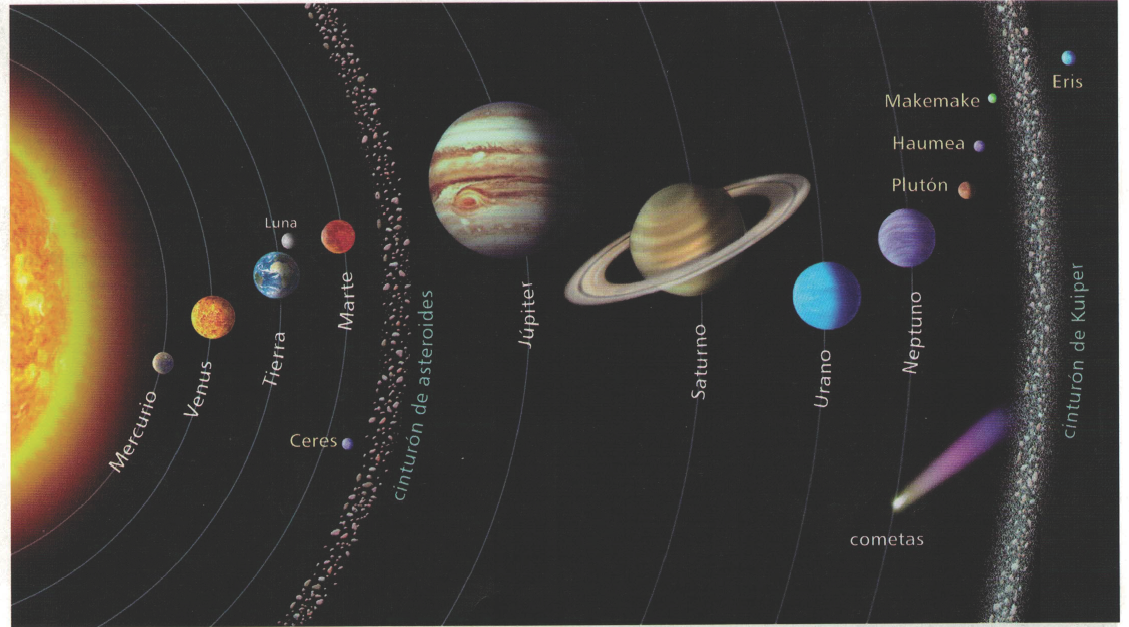 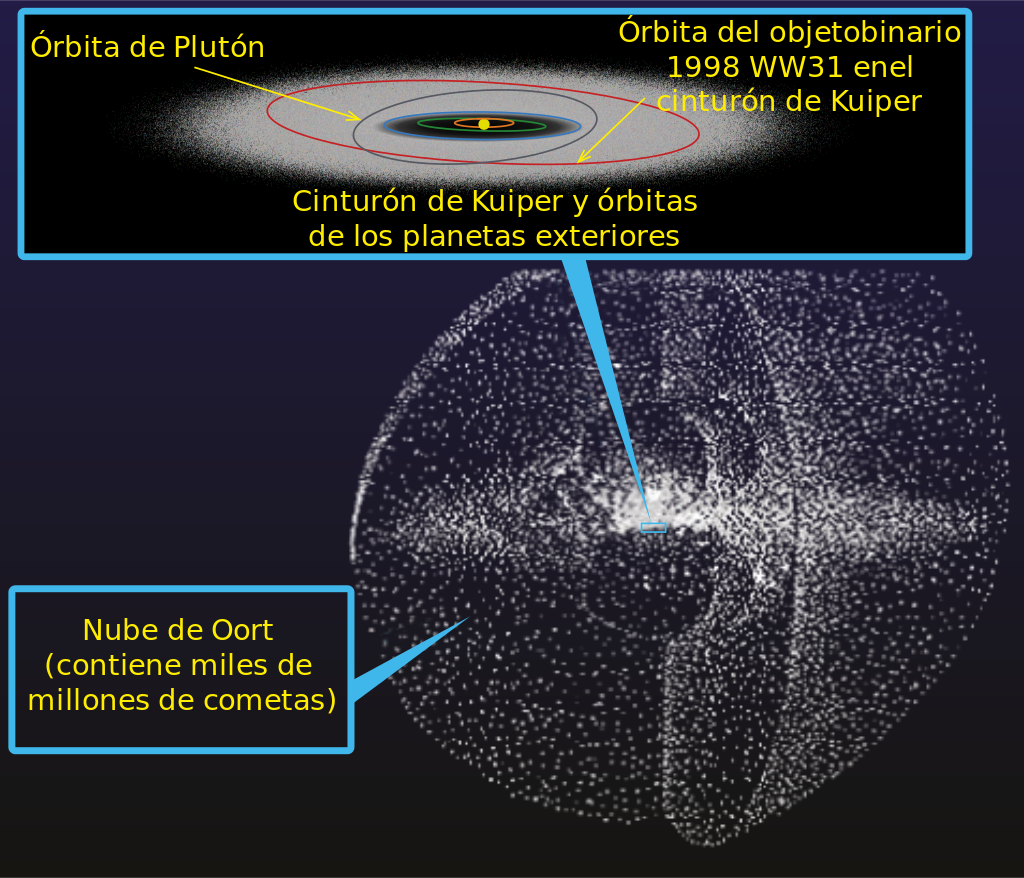 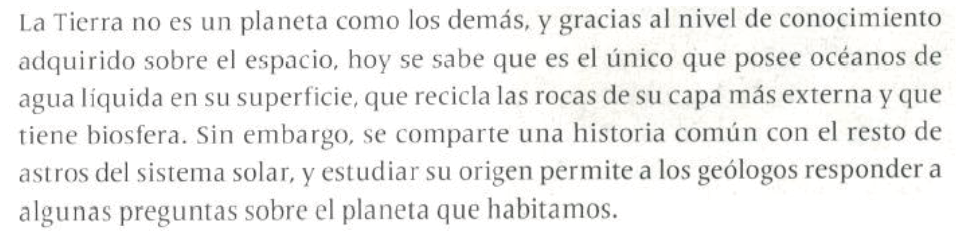 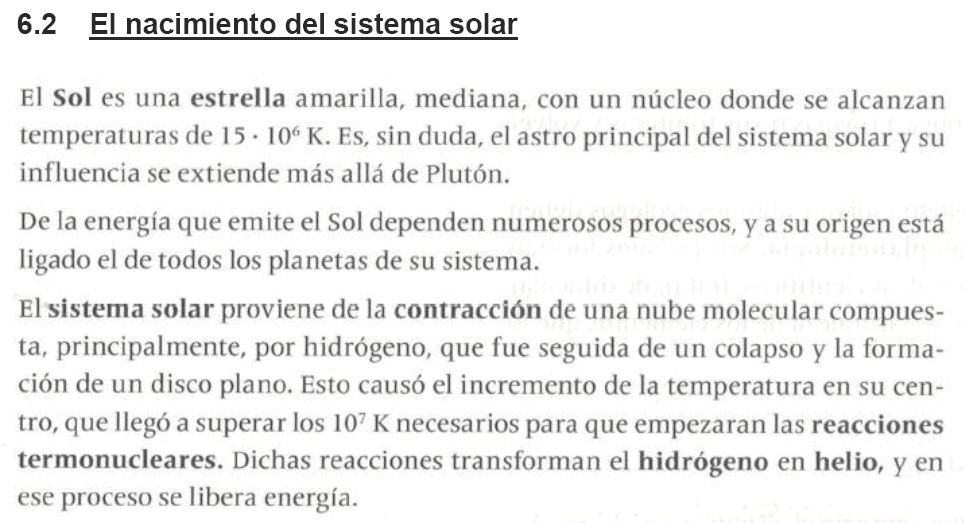 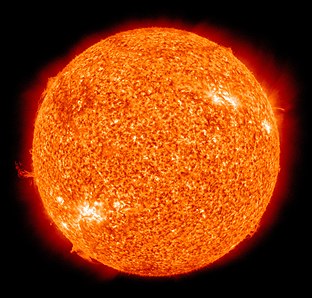 Una estrella amarilla (también denominada de tipo G) es una estrella de un tamaño similar al Sol. Suelen tener una masa de 1 a 1,4 masas solares y tienen una edad media de 10.000 millones de años. Son estrellas de clase G con una temperatura superficial de 6.000 ºC, o sea, la misma temperatura del interior de la Tierra. Las estrellas de clase G tienen un color amarillento o anaranjado.
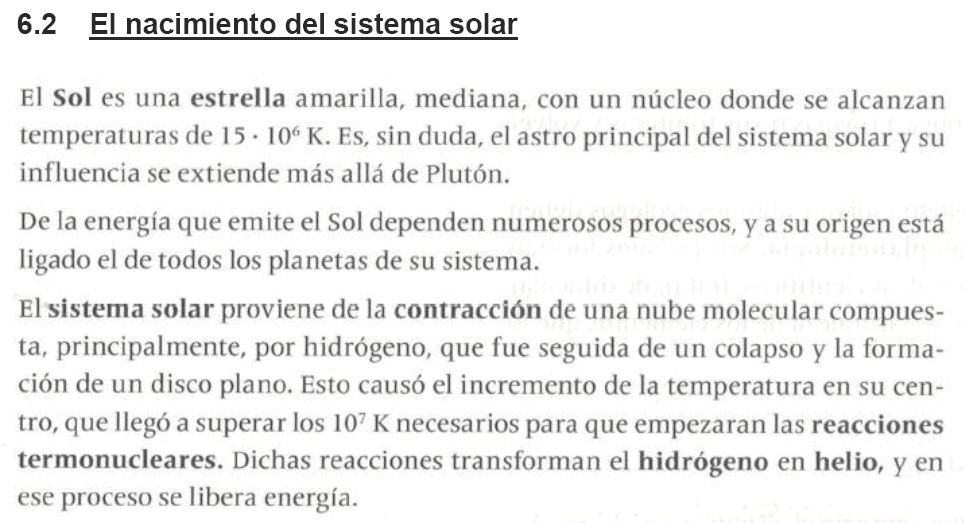 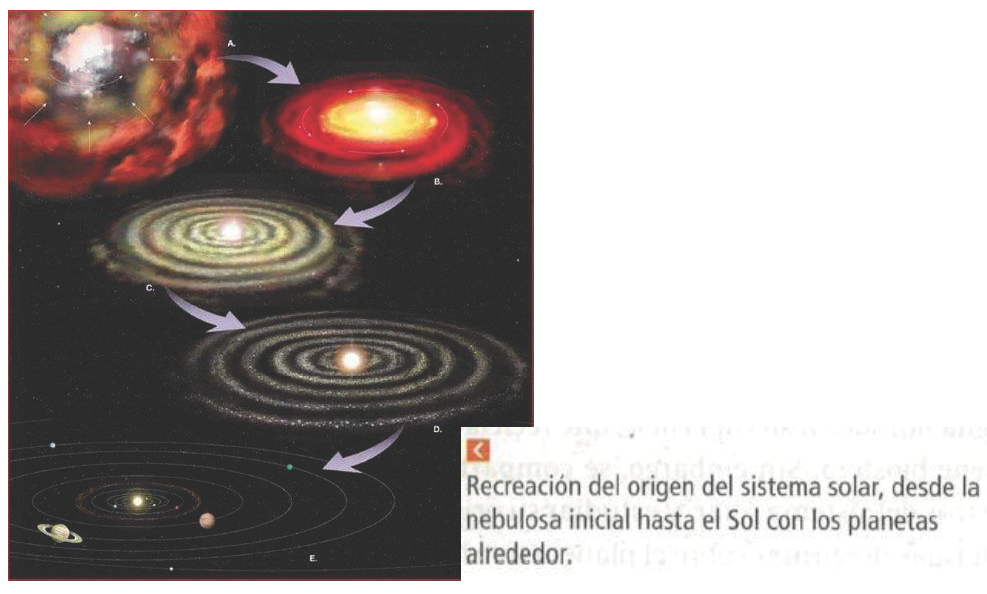 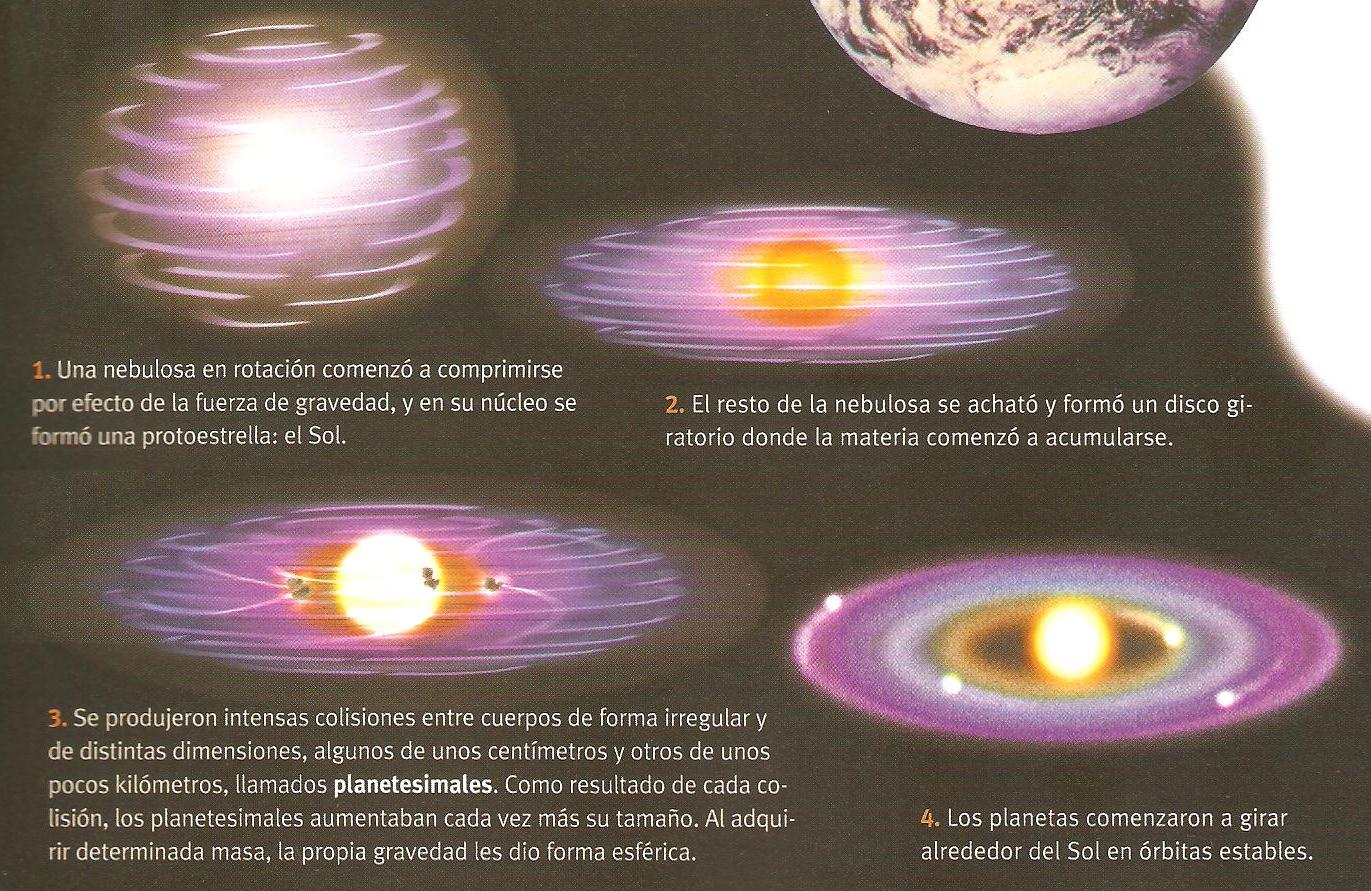 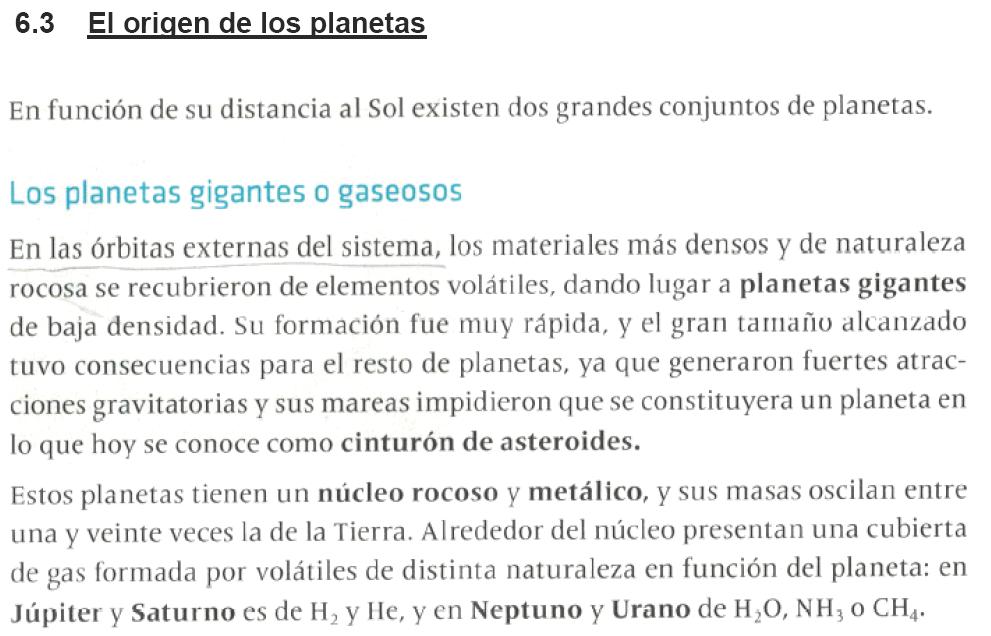 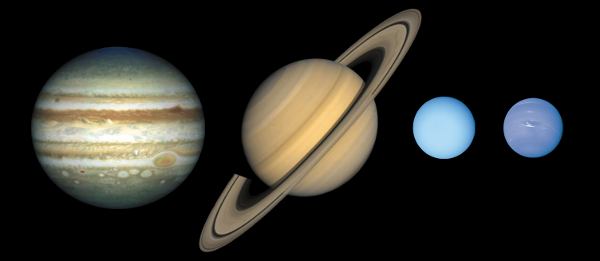 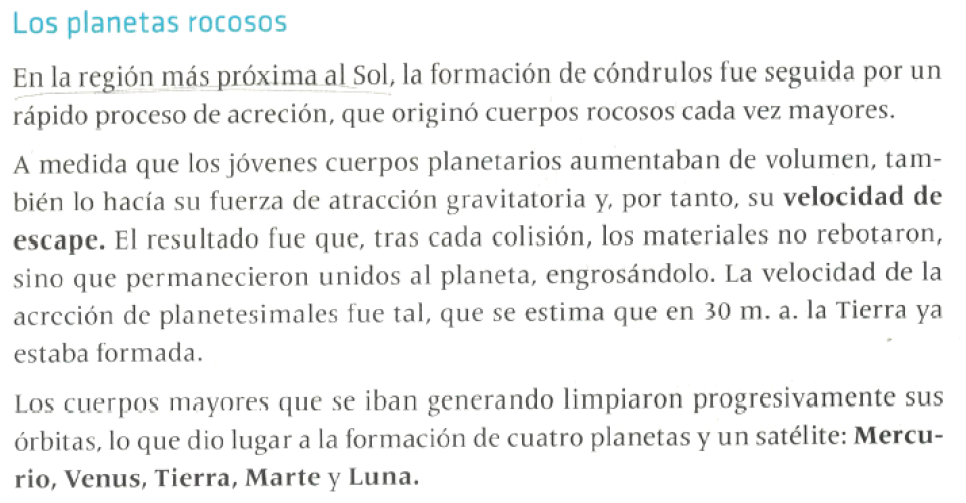 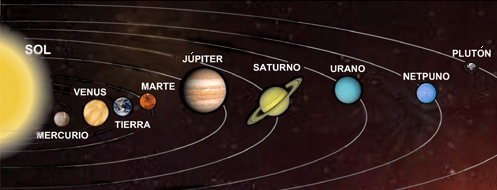 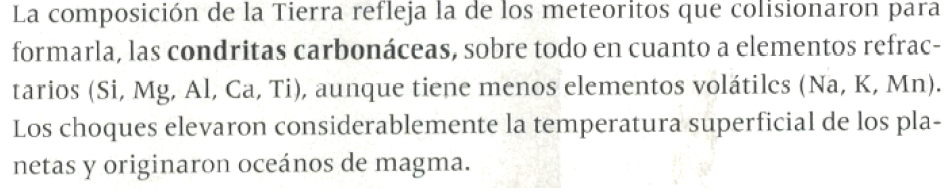 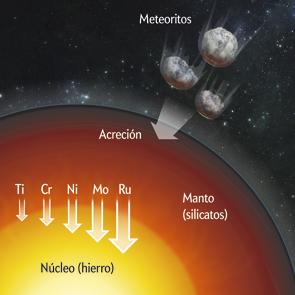 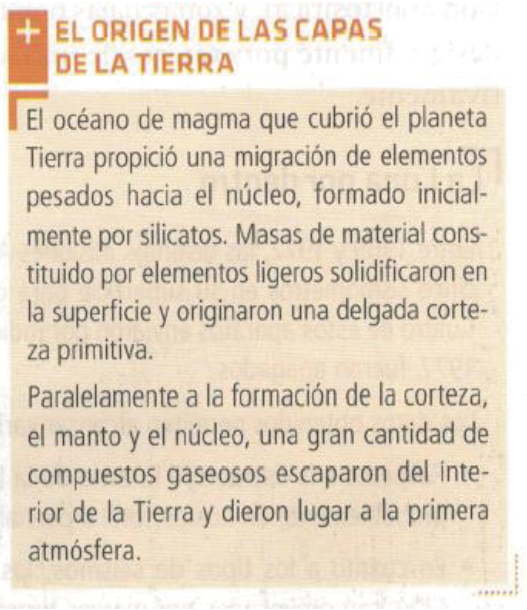 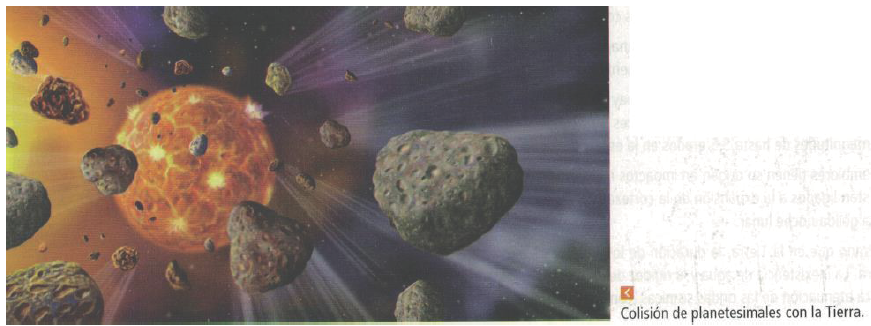 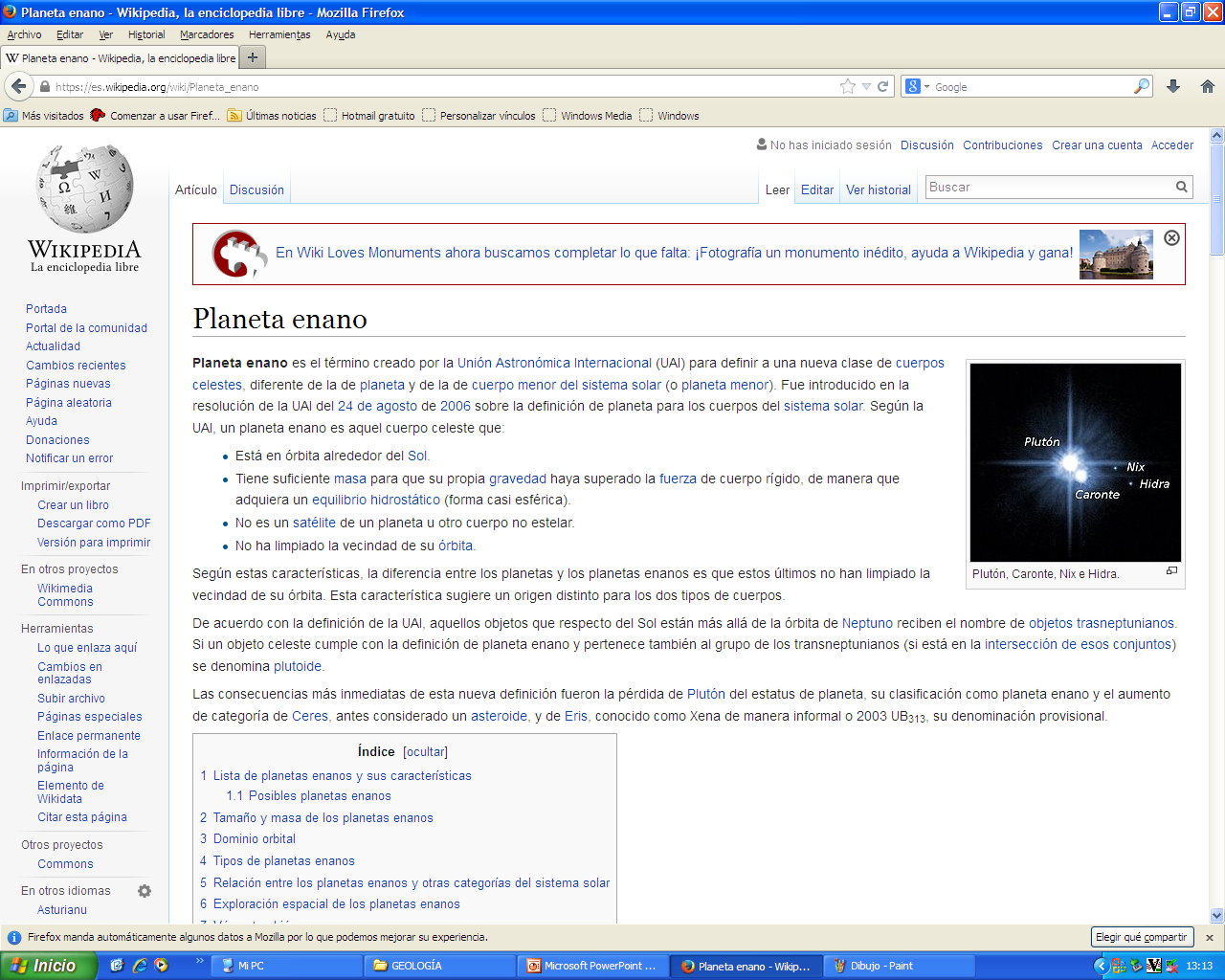 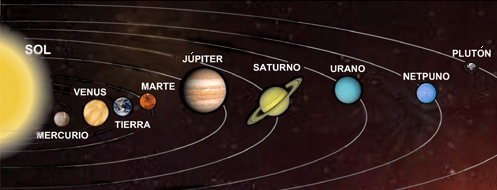 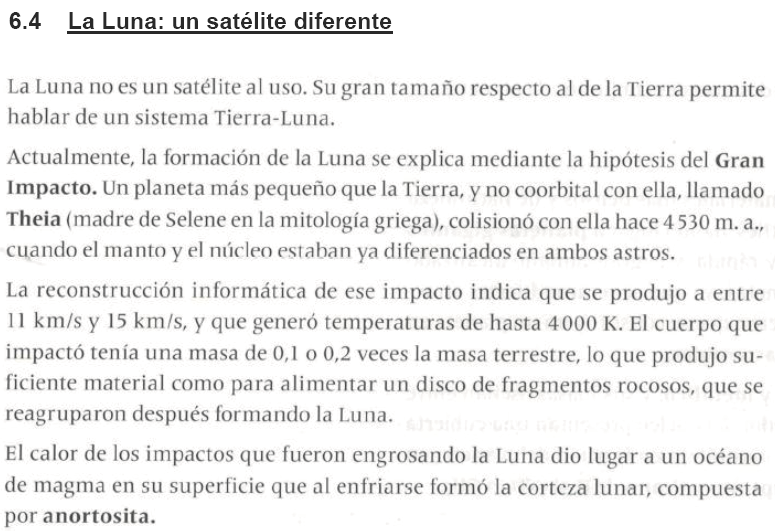 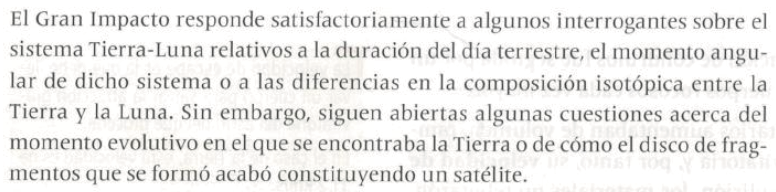 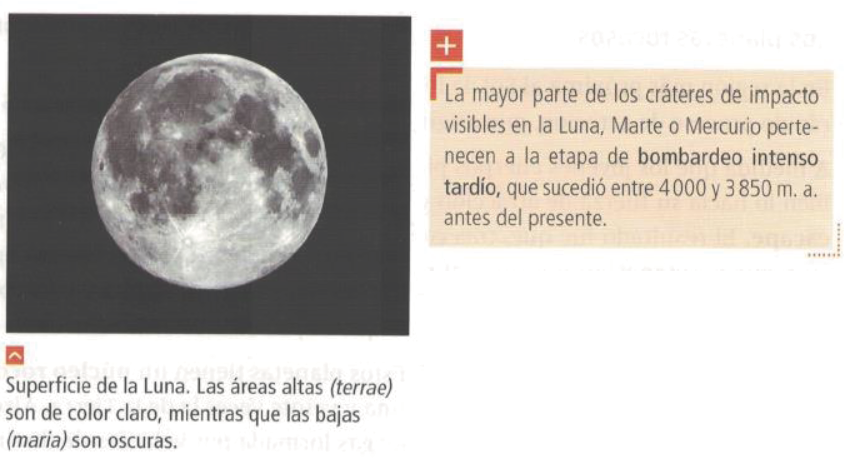 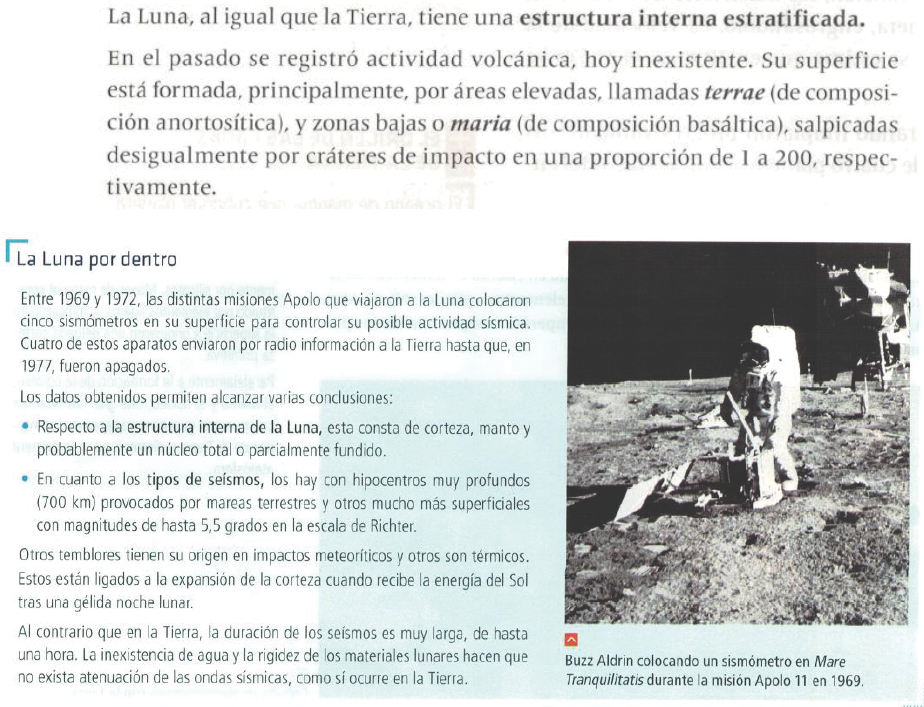 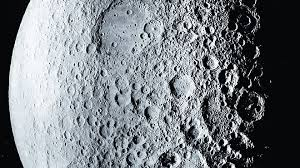